1 Pyrimidine metabolic pathway in strain FY1679-5C (leu2Δ1 his3Δ200 ura3-52) used for YBL042 gene disruption. ...
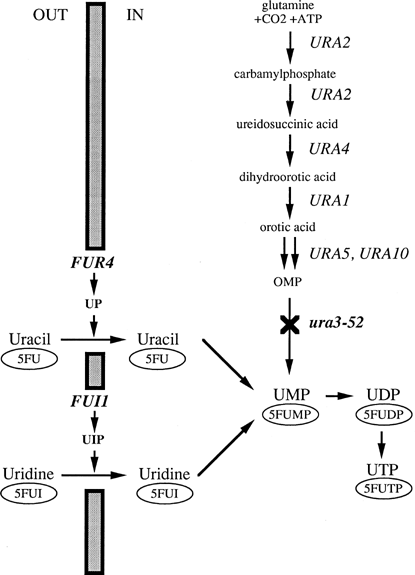 FEMS Microbiol Lett, Volume 159, Issue 1, February 1998, Pages 69–75, https://doi.org/10.1111/j.1574-6968.1998.tb12843.x
The content of this slide may be subject to copyright: please see the slide notes for details.
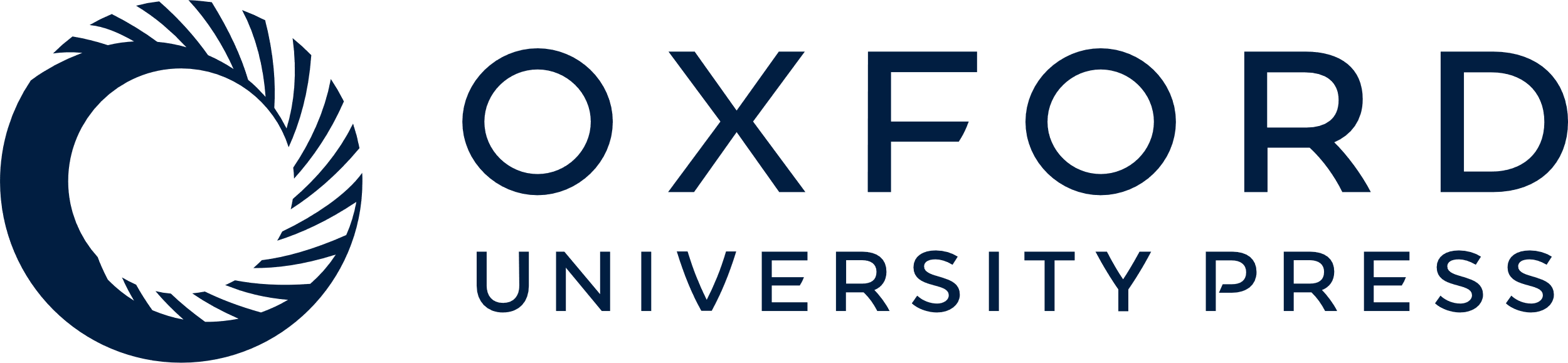 [Speaker Notes: 1 Pyrimidine metabolic pathway in strain FY1679-5C (leu2Δ1 his3Δ200 ura3-52) used for YBL042 gene disruption. UP, uracil permease; UIP, uridine permease; 5FU, 5-fluorouracil; 5FUI, 5-fluorouridine.


Unless provided in the caption above, the following copyright applies to the content of this slide: © 1998 Federation of European Microbiological Societies. Published by Elsevier Science B.V.]